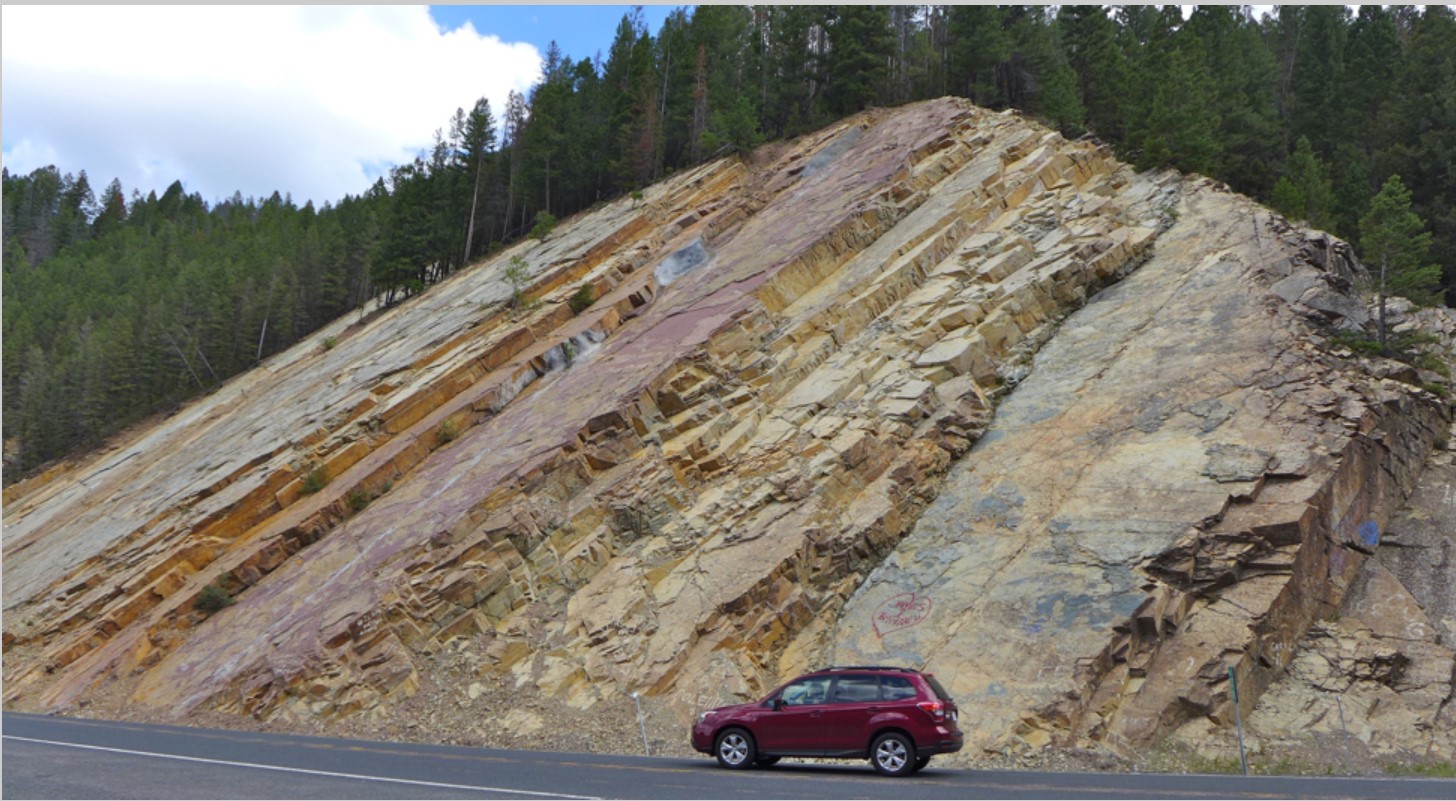 Late precambrian evolution of north America: plate tectonics implication
Stewart, 1976
Photo is of belt supergroup rocks along Montana highway from formontana.net
Motivation
Describe the change from “belt” supergroup rocks deposited in intra continental basins in the Precambrian, to miogeoclinal rocks deposited at the continent margins in the late Precambrian to Cambrian 


Understand how plate tectonics can be attributed to this change
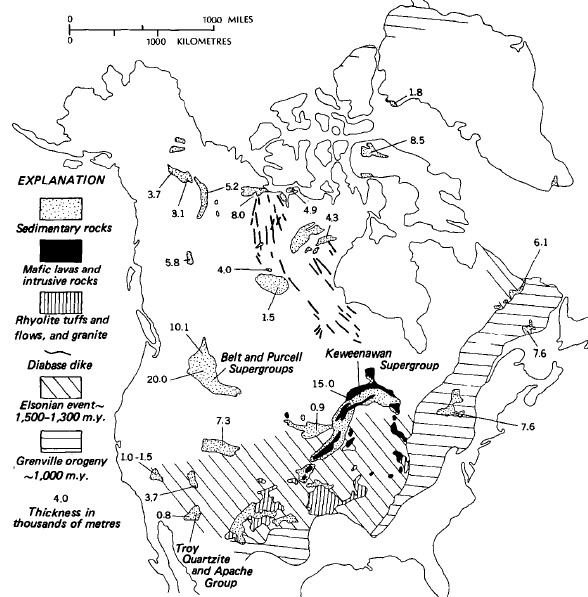 Precambrian rocks
1,700 to 850 Ma

The two supergroups were deposited in fault bounded “epicratonic” basins

Each contain more than 15,000m of sediments and volcanic rocks

Other Precambrian rocks were deposited in shallower troughs

Two orogenic events are also represented with the Elsonian event, and the Grenville orogeny
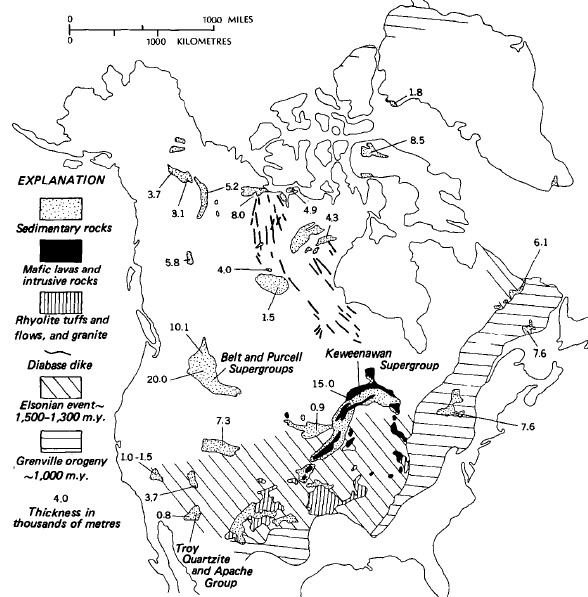 Significance
Deposition is localized within the craton


The highest amount of deposition occurred in the large supergroup basins
[Speaker Notes: Schoonover sequence divided into ten stratigraphic members by Fagan 1962 who first mapped them]
Late Precambrian and lower Cambrian rocks
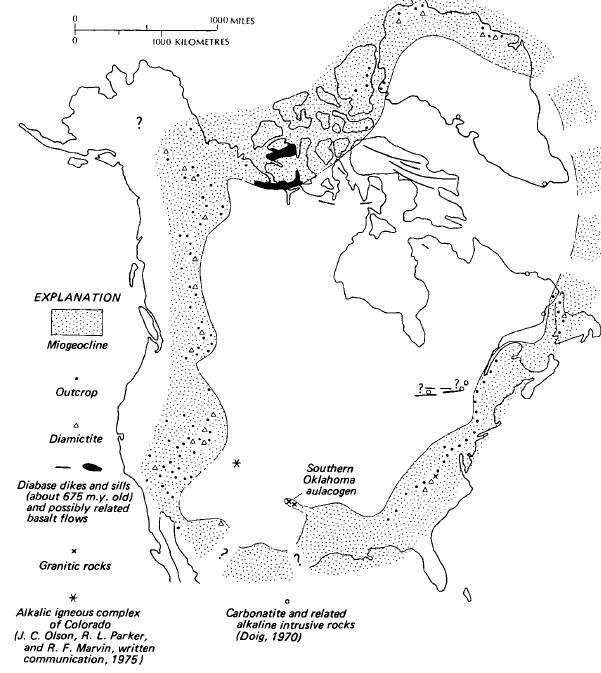 850 – 540 Ma

Remarkably similar detrital sequence across north America 

Thin sandstones on the craton edges grading into thick miogeoclinal sequences away from the continent

Voluminous mafic volcanic rocks (Aged ~645 Ma) are widespread in the Canadian arctic
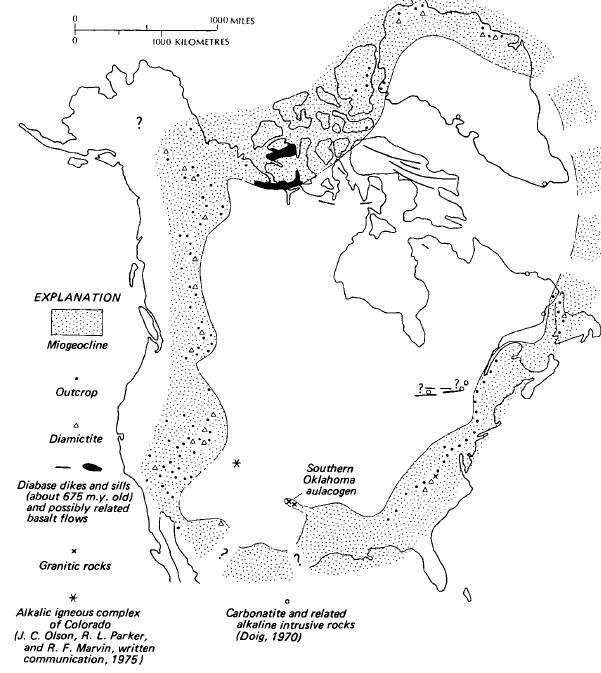 Significance
Deposition occurred mostly along the continental edges 

Interpreted to have followed a widespread rifting event in the late Precambrian (850 Ma)

This is less clear along the west coast, as there is arguments that an ocean margin already existed there
[Speaker Notes: NOTE
These late Precambrian and early Cambrian miogeoclinal rocks are deposited in much the same pattern as later Paleozoic rocks. 
Indicating that these were probably the initial deposits in the Cordilleran and Appalachian geosynclines.]
Discussion
Beginning as early as 2,000 Ma, the plate tectonic regime that the rocks studied in this paper record is that of cratonic instability

Basins and troughs developed within the craton from 1,700 – 850 Ma, as well as emplacement of extensive basaltic dyke swarms

There was a distinct change in the tectonic setting of NA at 850 Ma, that may indicate that the entire continent began rifting along its margins

Following this change at 850 Ma, the craton has acted more or less stable in that it has remained in the same configuration, as evidence by the spatial correlation of Precambrian miogeoclinal rocks and Paleozoic rocks
<17Ma
Questions?
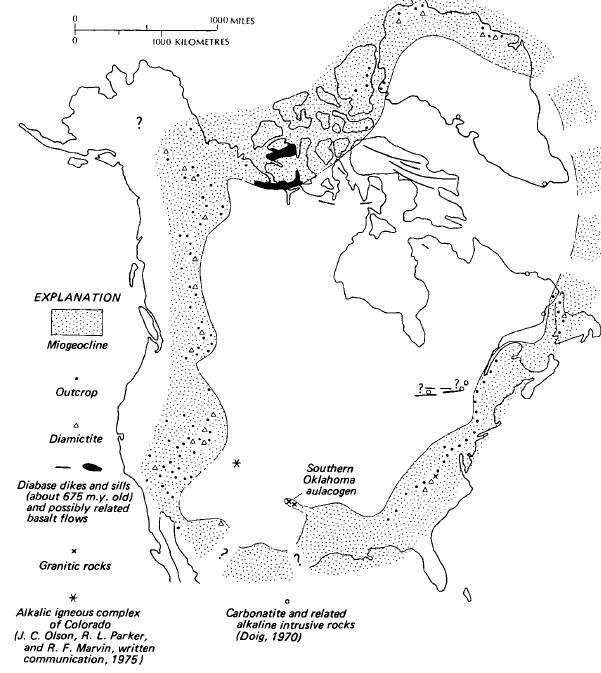 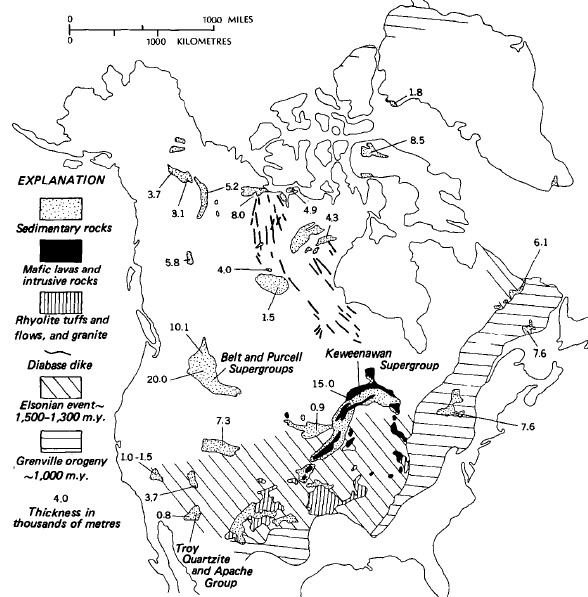